讀經與品德教育
興音講堂 陳世峯 分享
108/9/8
分享內容
自我成長的喜悅
品德要從小教導
經典是教品德最好的教材
經典是用來做的，不是用來背的
教品德的科目
品德科目經驗分享
參考教材
2
自我成長的喜悅
禮記學記：
http://www.dfg.cn/big5/chtwh/ljxj/1-ljxjbhj.htm
學然後知不足，教然後知困。
知不足，然後能自反也；
反求諸己，反過來嚴格要求自己
知困，然後能自強也。
故曰：教學相長也。
教與學互相增長
3
品德要從小教導
品德一定要教
禮記學記：「玉不琢，不成器；人不學，不知道。」
品德一定要盡早教
禮記學記：
「發然後禁，則扞格而不勝」
不良的行為觀念已經發生再去禁止，就會遭到抗拒而無法克服
「時過然後學，則勤苦而難成」
適當的學習時期過了才去學習，雖然勤苦努力，也難有成就
「少成若天性，習慣成自然」
小的時候養成的習慣就像人的天性一樣自然、堅固
「三歲看八十，七歲定終身」
4
經典是教品德最好的教材
品德的範圍廣泛
孝順、恭敬、謹慎、信用、仁愛、好學、智慧、誠實、負責任、寬厚、自律、合群、平等、勇氣、正義、好習慣……
經典化繁為簡，以簡馭繁
論語：「弟子入則孝，出則弟，謹而信，汎愛眾，而親仁，行有餘力，則以學文。」
論語：「孝悌也者，其為仁之本與！」
「孝為眾德之本，大道之基。」
5
經典是用來做的，不是用來背的
論語：「學而時習之，不亦悅乎！」
學習到的道理就去實踐它，使它變為習慣，不也是一件很愉快的事嗎！
學而不行非真學，知而不行非真知
王陽明：「如今人儘有知得父當孝，兄當弟者，卻不能孝不能弟……未有知而不行者，知而不行，只是未知。」
6
弟子規
《小學》是學做人做事的根基。
清朝學者李毓秀根據《小學》最重要的內容編成
原名《訓蒙文》，清朝學者賈存仁修編，改名《弟子規》 。
具體列舉出為人子弟在家、出外、待人接物、求學應有的禮儀與規範。
聖人的教誨
《論語》學而篇第六條：「弟子入則孝，出則弟，謹而信，汎愛眾，而親仁，行有餘力，則以學文。」
「弟子」是指每一位學習聖賢教誨的弟子，不只是指小孩。
學習聖賢教誨的弟子要遵守的規範。
「勿自暴，勿自棄，聖與賢，可馴致。」
7
朱子治家格言
治家之經
明末清初學者朱用純(號柏廬)，不仕清朝，返鄉教學，更注重修養和力行，作治家格言教誨他的後代子孫。
被歷代士大夫尊為「治家之經」，清至民國年間一度成為童蒙必讀課本之一。
為人處世的準則
篇幅雖短，句句諍言，切切實實力行，則可修身，齊家，治國，平天下。
8
孝經
儒家的倫理思想
孝經是孔子引導曾子提問孝道而講述，曾子退而和同學們討論研究，由孔子的弟子們記載而成的一部經典。
以孝為中心，闡述了儒家的倫理思想，具體說明社會各階層人士踐行孝道的法則與途徑。
國學的根本
清朝末年學者章太炎說：「《孝經》是國學之宗。」
三字經：「孝經通，四書熟，如六經，始可讀。」
孔子既敘六經，題目不同，指意差別，恐斯道離散，故作《孝經》，以總會之。
9
百孝經
孝行圓滿，各種德行就能夠圓滿
《百孝經》原為的〈百孝篇〉(先賢所遺留)，經白水老人刪定，後人尊稱為《百孝經》。
百孝，就是圓滿的孝。一切德行中，能將”孝”行的圓滿，各種德行就能夠圓滿。
宇宙萬物是一體
孝字上「老」下 「子」，上下一體，推及宇宙萬物是一體。
上面一個「老」代表每個人，上又有上，可以追溯到最原始的根本。
下面一個 「子」，下又有下，可以窮究到無遠弗屆。
10
品德科目經驗分享
教學生，先教自己
邊學邊教，邊教邊學。
自己先受益，學生才能受益。
不管學生多或少，至少自己能受益
課堂上逐句講解
解釋經文意旨，讓學生了解意義。
拋問題讓學生思考、回答。
問問題測試學生理解程度
針對經文含意提問，理解內涵。
11
品德科目經驗分享
學生回家力行
生活學習
鼓勵做家事，感恩父母、長輩。
力行弟子規
回家力行並記錄，課堂上表揚
禮記學記：「相觀而善之謂摩。」
使學生互相觀摩而學習他人的長處，就叫做切磋琢磨。
12
參考教材
老師/家長自我成長：
幸福人生講座-細講《弟子規》（蔡禮旭老師主講）
http://www.amtb.tw/rsd/jiangtang_ch.asp?web_choice=68&web_rel_index=872
《朱子治家格言》學習分享（蔡禮旭老師主講）
http://www.amtb.tw/rsd/jiangtang_ch.asp?web_choice=68&web_rel_index=4120
孝經學講（周泳杉老師主講）
http://www.amtb.tw/rsd/jiangtang_ch.asp?web_choice=68&web_rel_index=2625&sub_amtb_index=3224&Page=1
13
參考教材
教案
弟子規、朱子治家格言、孝經、百孝經、三字經、千字文
興音 沙鹿兒福親子讀經班/大甲銅安親子讀經班 facebook(檔案)
https://www.facebook.com/groups/813158798797112/files/
弟子規力行紀錄
生活學習評量
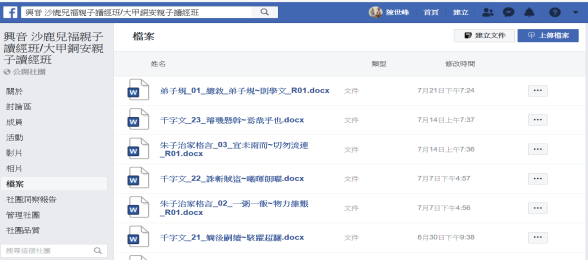 14
結語
英國著名歷史學家湯恩比：
「解決二十一世紀的世界社會問題，只有中國孔孟學說跟大乘佛法」
北宋學者張載的名言：
「為天地立心，為生民立命，為往聖繼絕學，為萬世開太平。」
中華文化之所以能夠承傳五千年而不衰，就是因為有一脈相承的道統，我們不能自暴自棄，要自立自強，肩負起道脈傳承的使命。
15